Наша Родина Россия
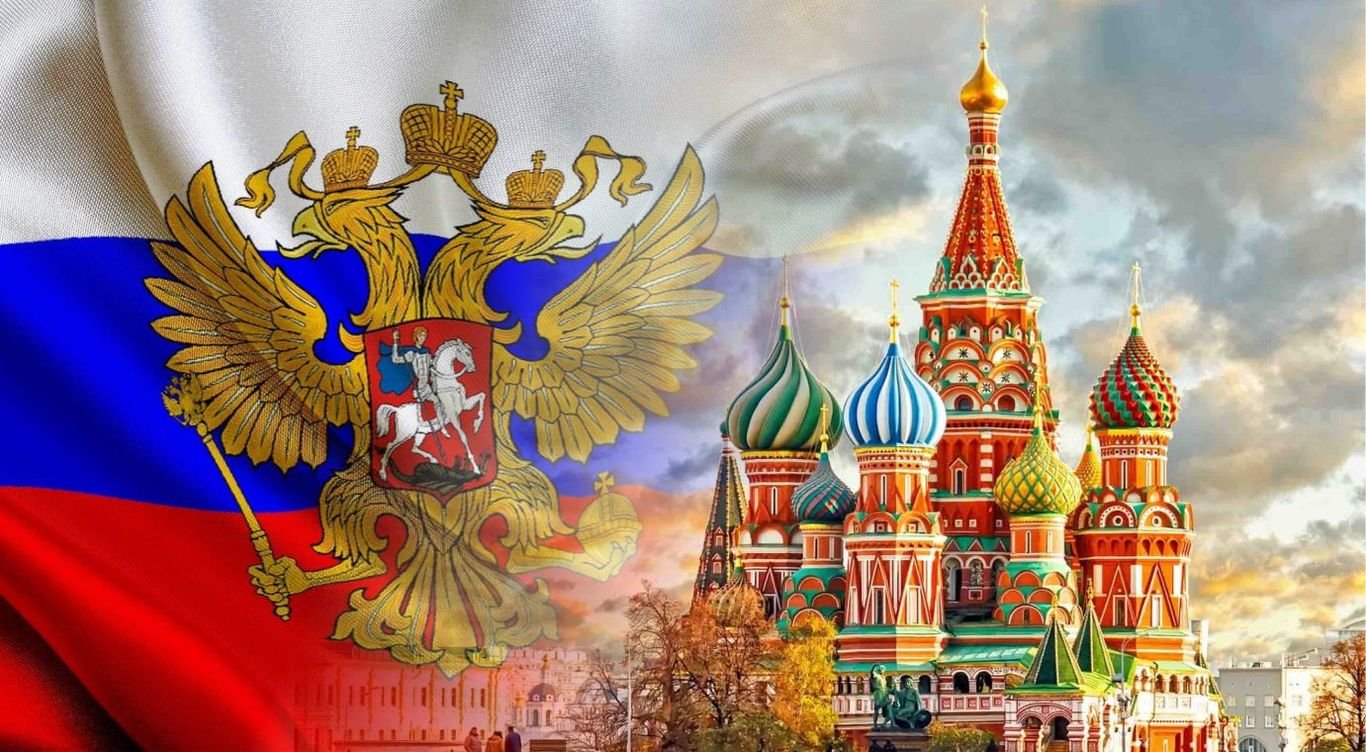 Исполнитель:
Савоста Е.В
Политическая карта мира
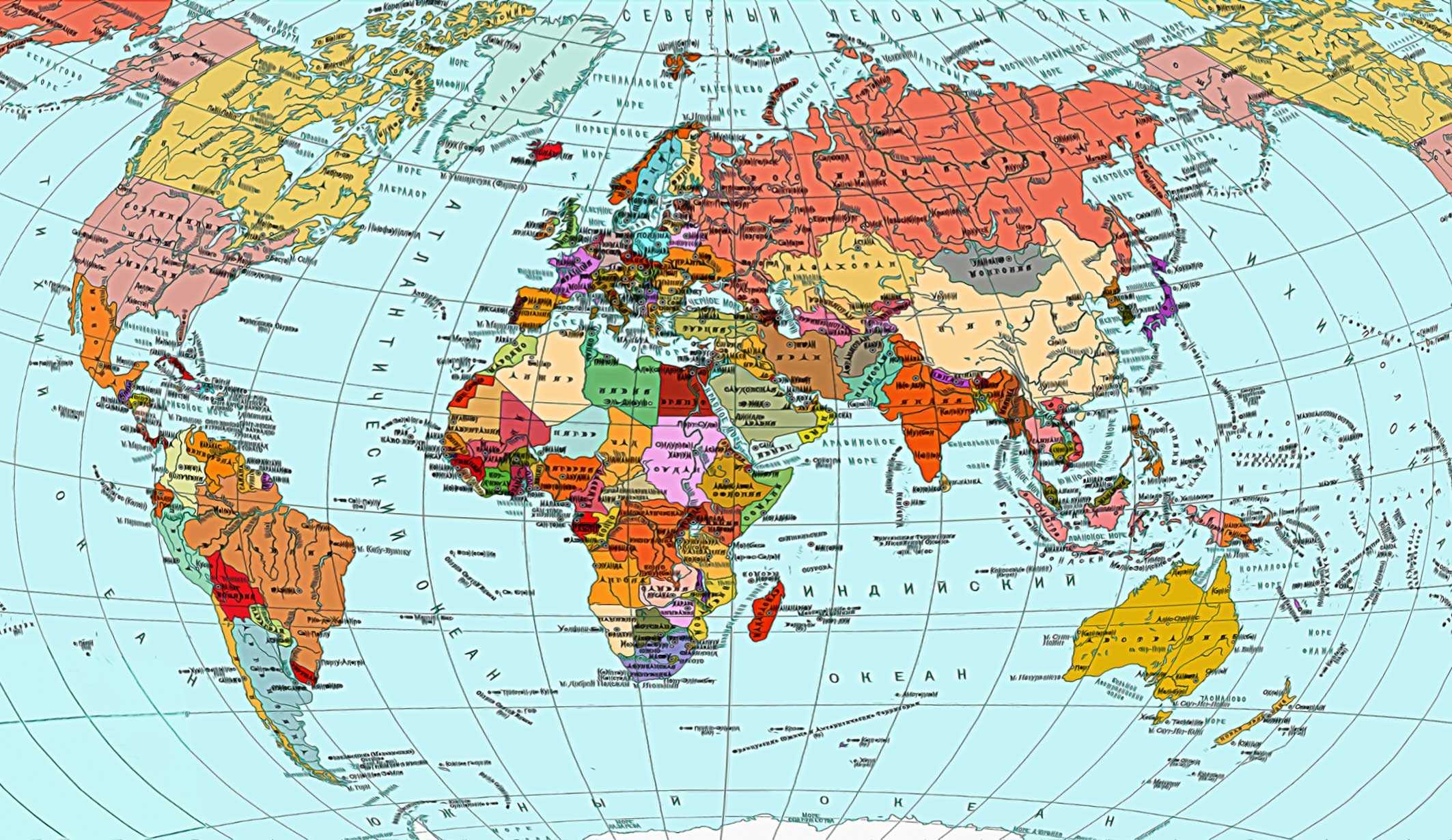 Карта России
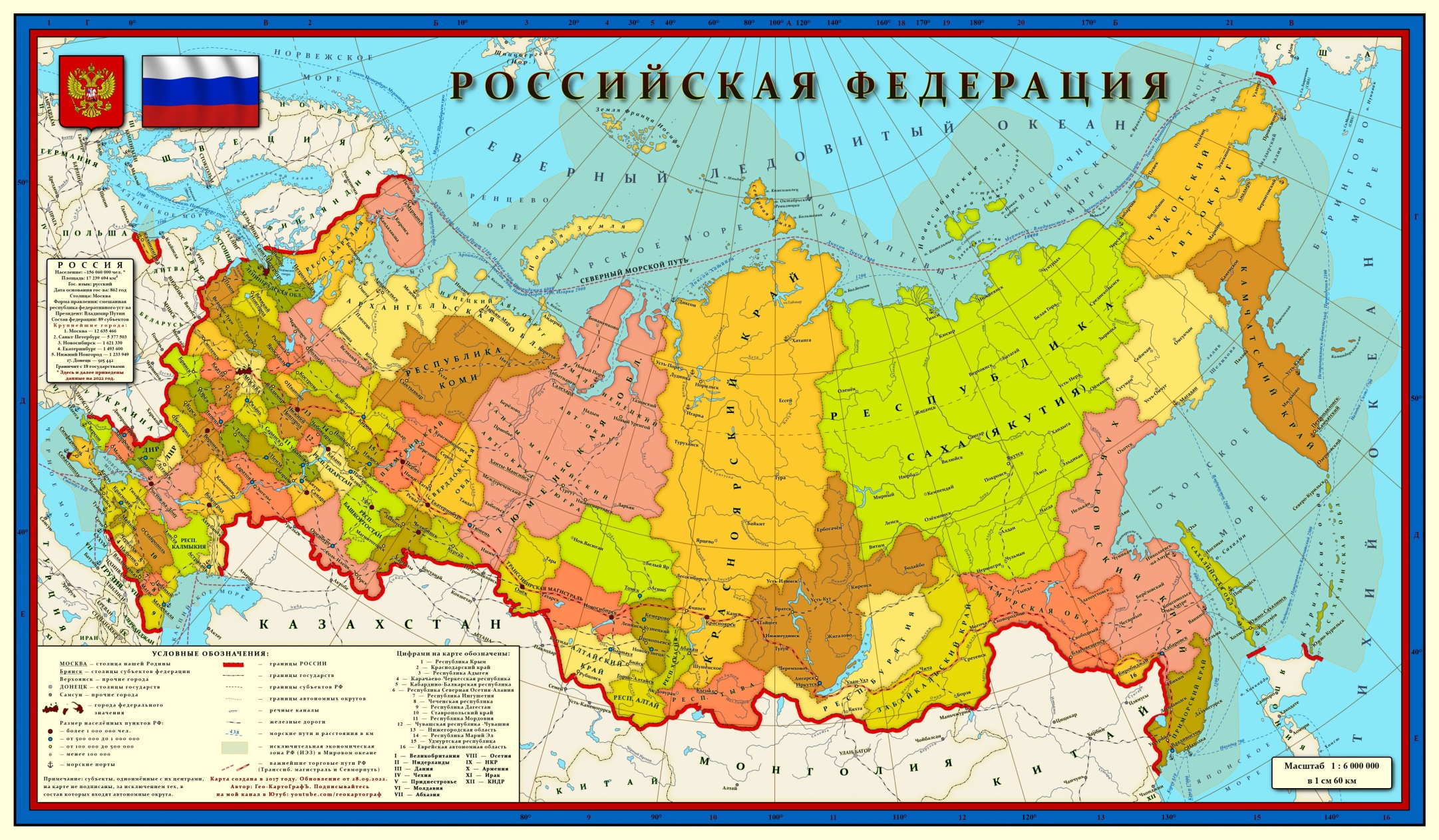 Флаги разных стран мира
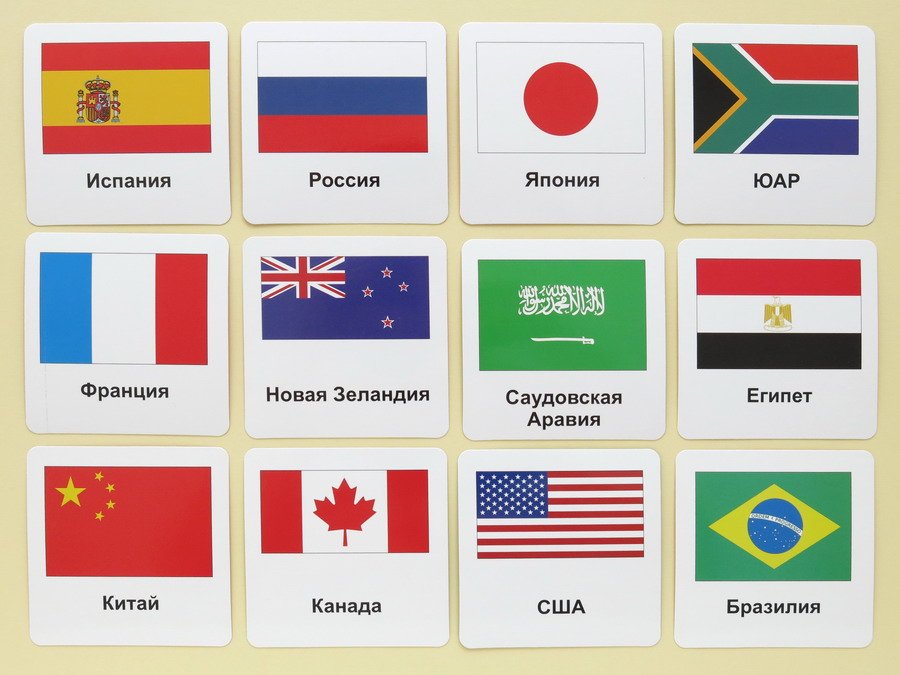 Флаг России
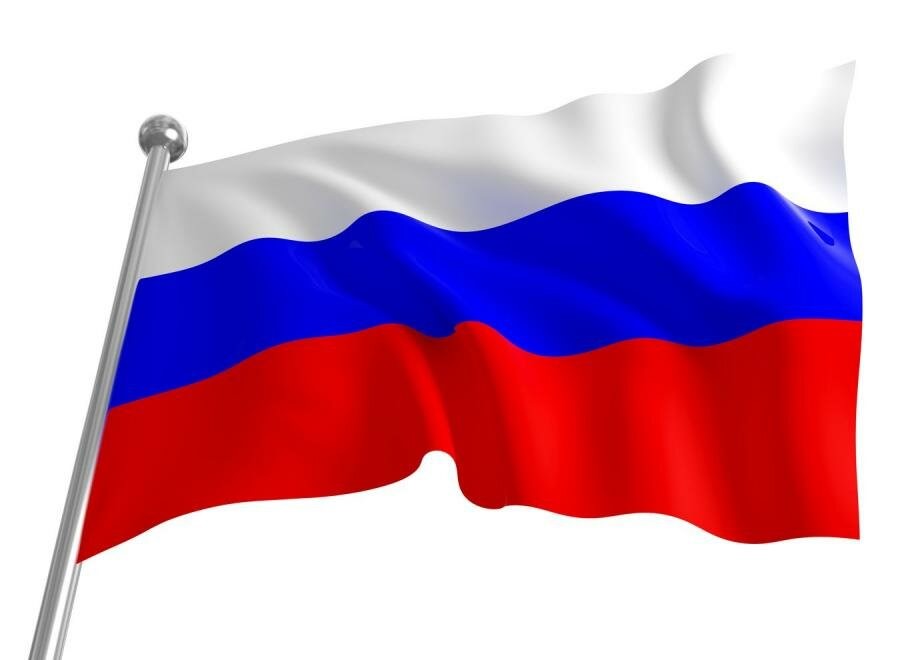 Герб России
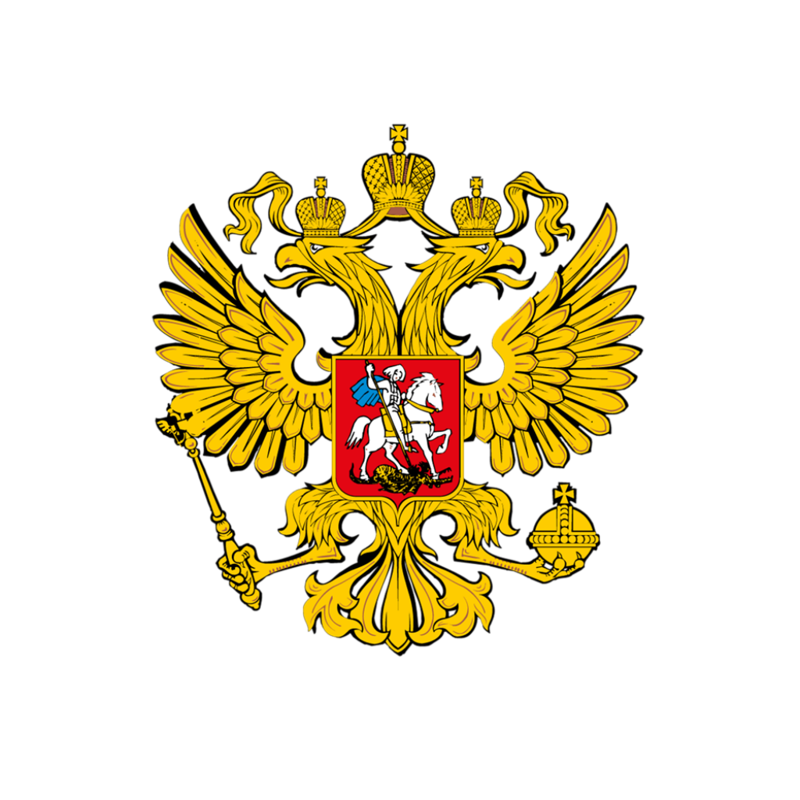 Гимн России
Москва
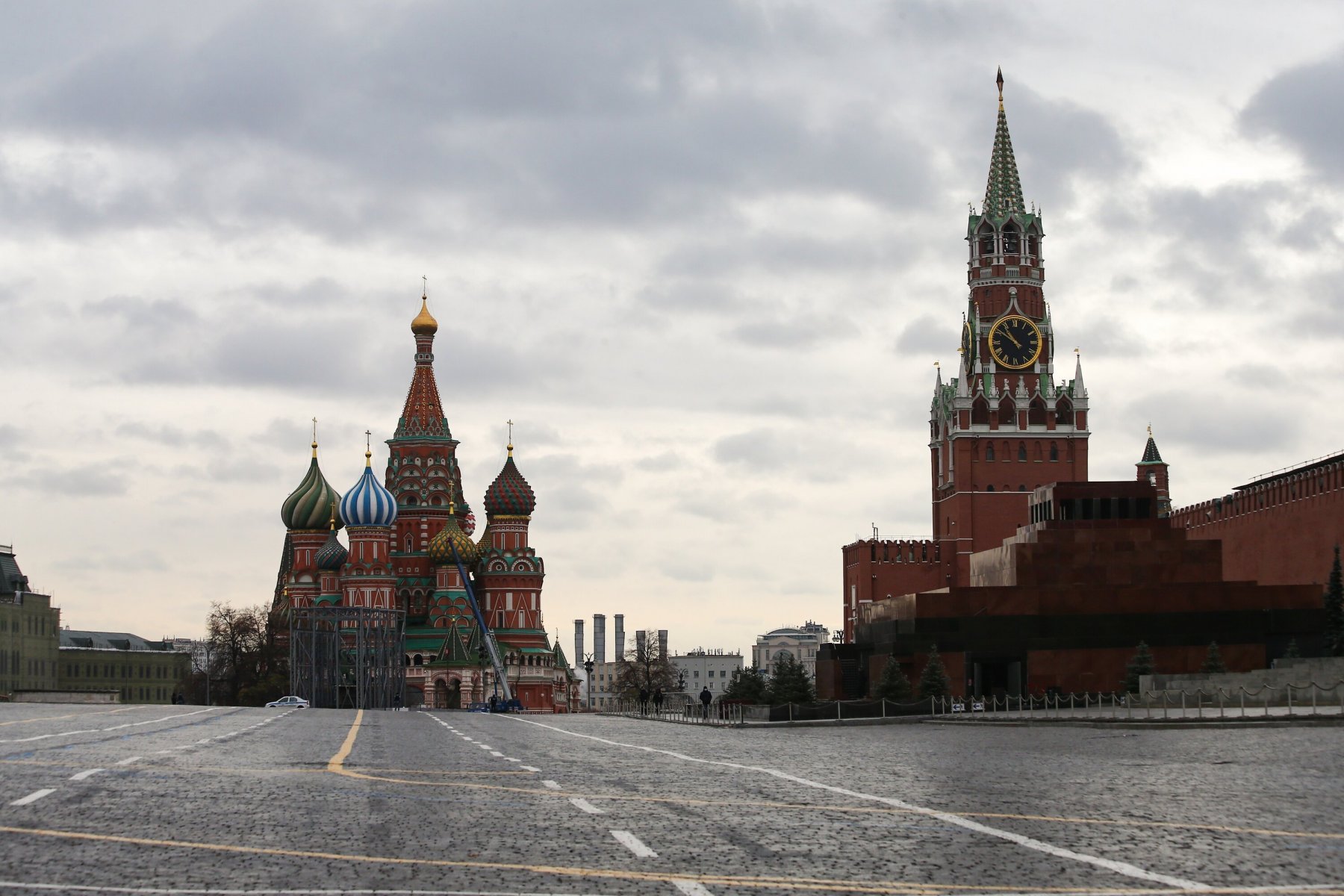 Владимир Владимирович Путин
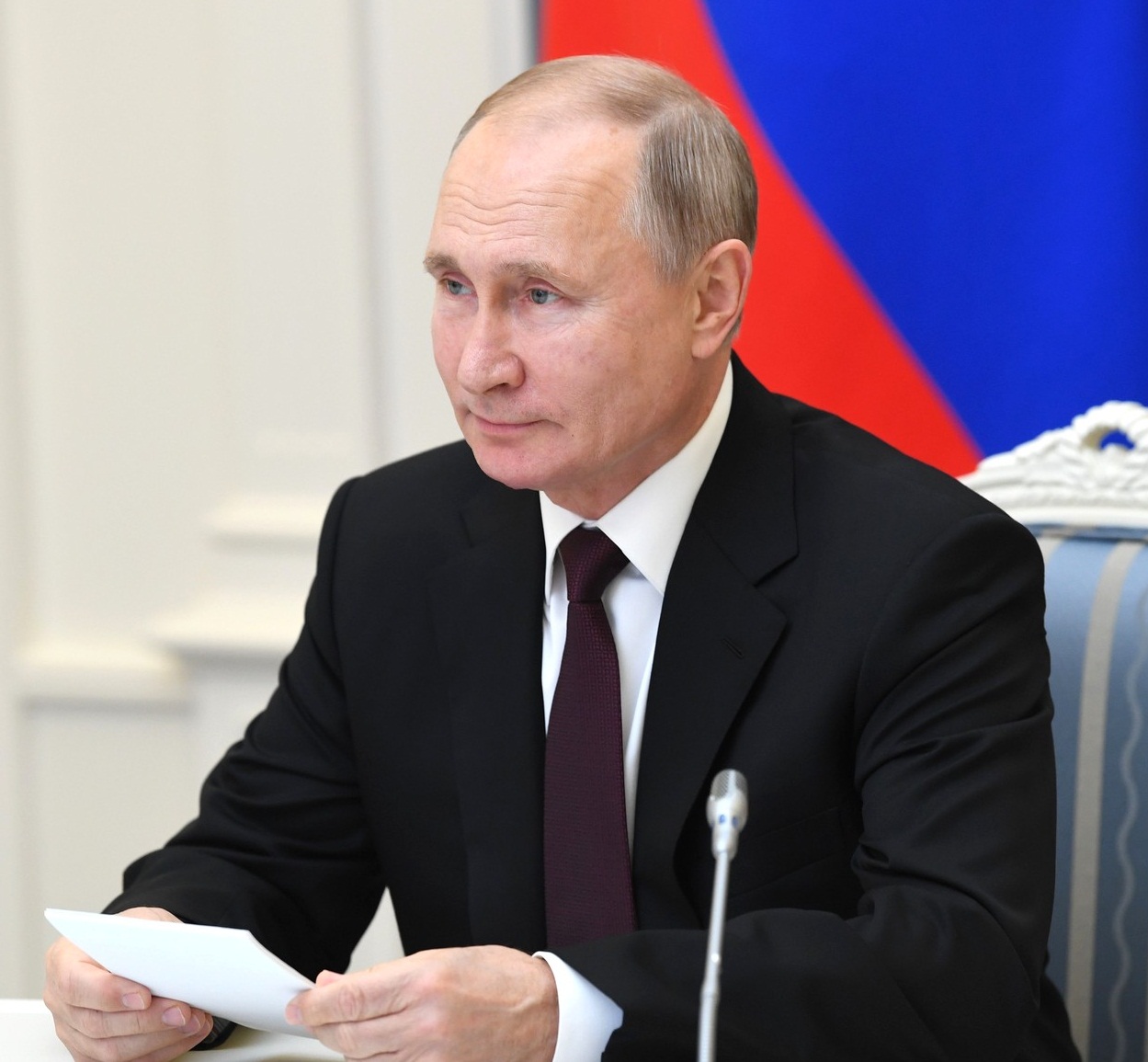